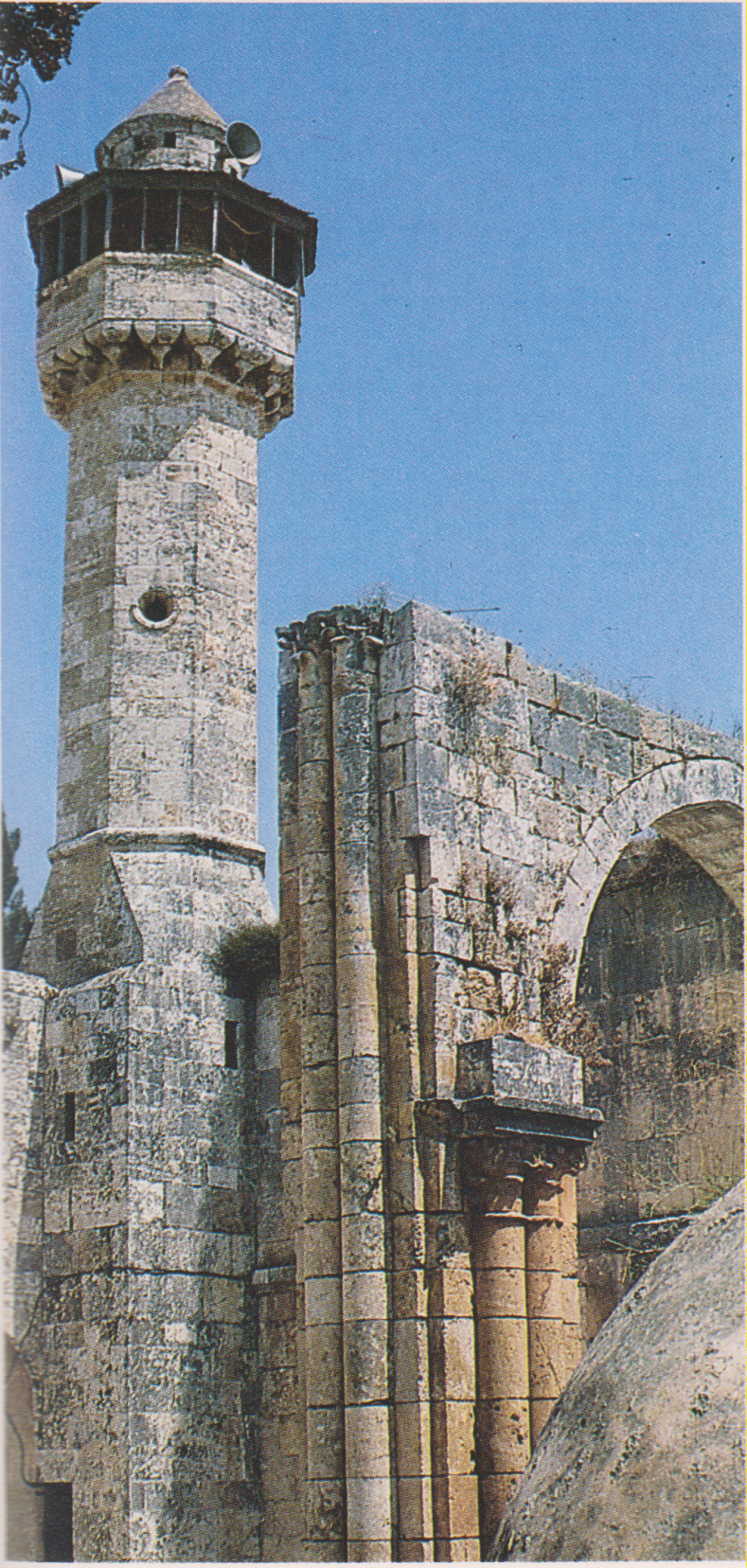 Samaria Sebaste